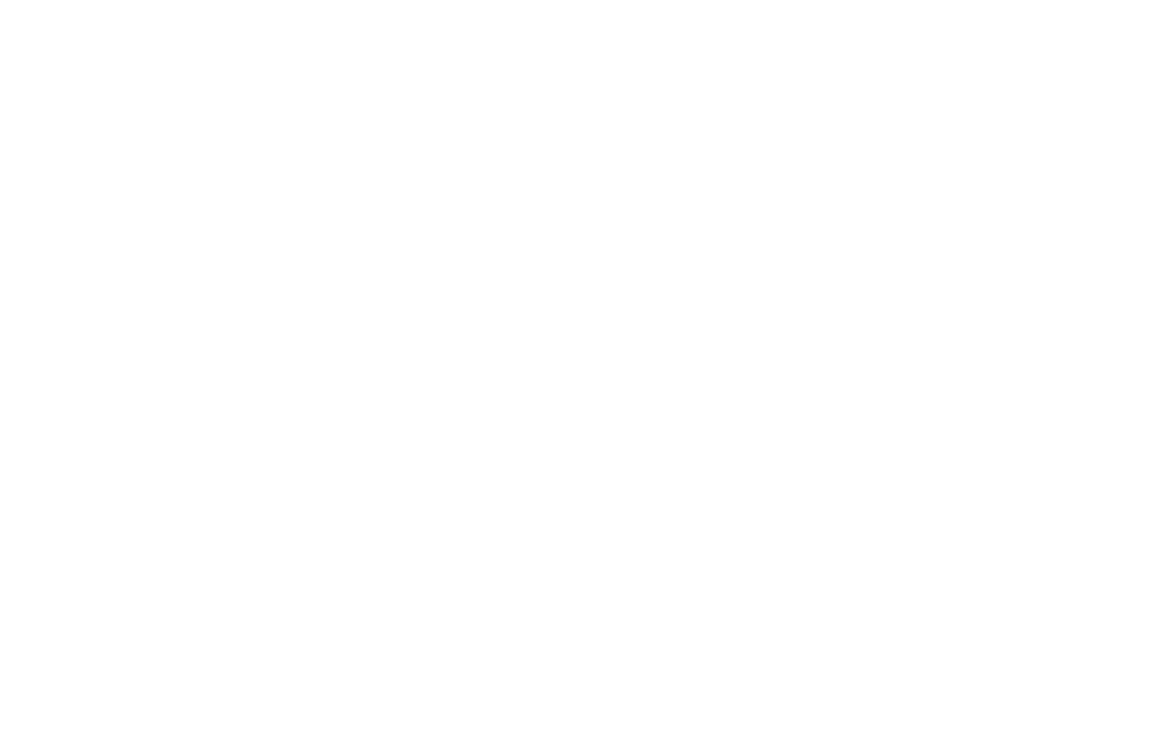 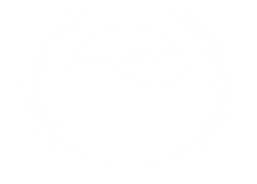 Meeting of the Ecosystem Approach Correspondence Group on Pollution Monitoring
Podgorica, Montenegro, 2-3 April 2019
Wifi network: hhonors ; hhonors_public
Ch 1: BCMS
Ch 2: ENG
Ch 3: FRE